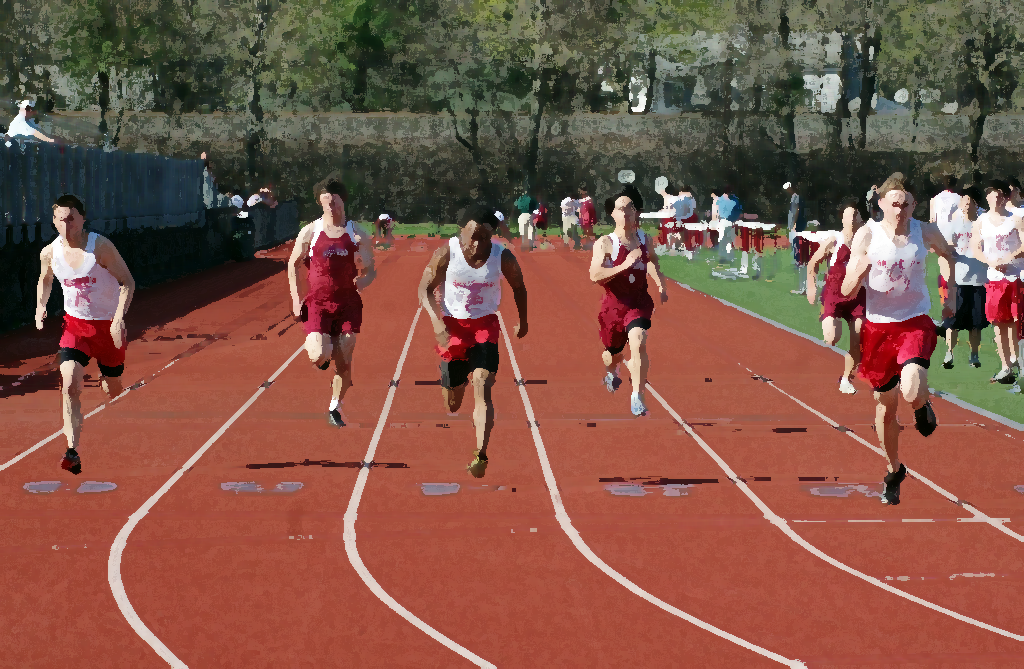 [ YOUR LOGO HERE]
Student Athletes
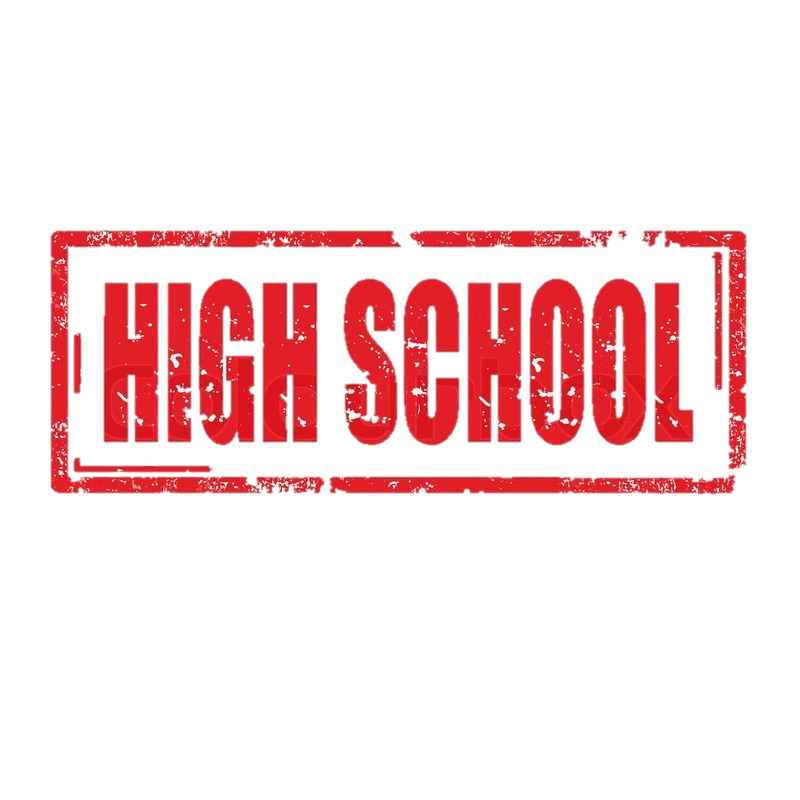 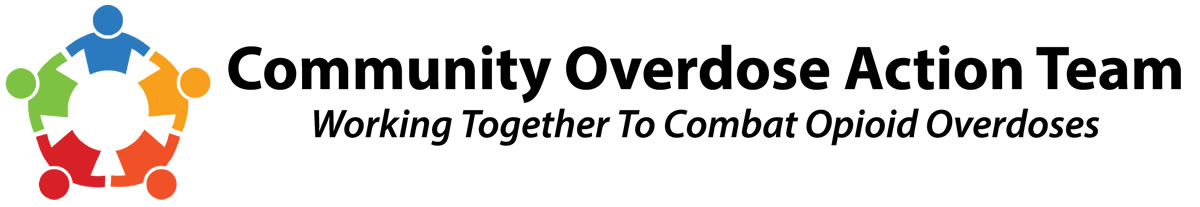 Prescription Opioid 
Misuse Prevention
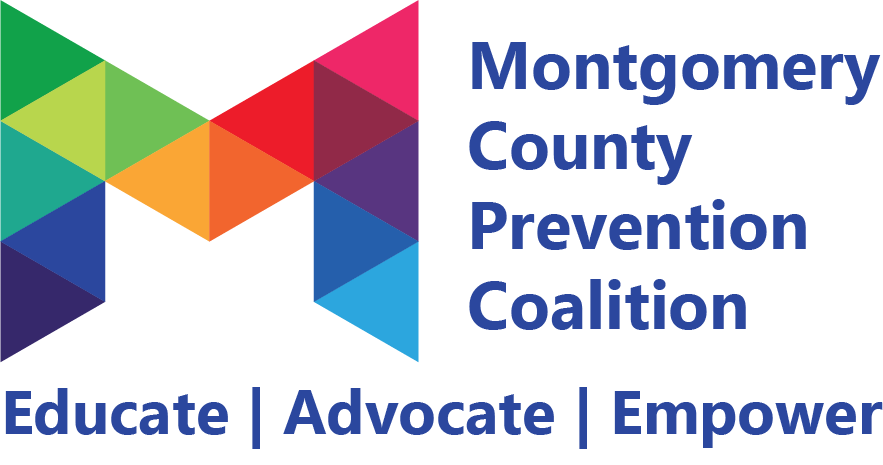 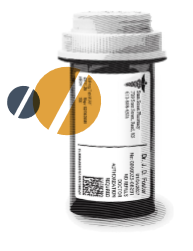 WHAT ARE Rx OPIOIDS?
Prescription pain killers that are powerful and addictive
Similar chemical properties and addictions risks as heroin
 ex: Oxycodone (Oxycontin), Hydrocodone (Vicodin), Tylenol #3
RISKS?
Psychological dependence or addiction
Unintentional overdose 
Serious side effects, such as sedation, nausea, or vomiting  
Individuals stealing or accessing your prescribed medications
What is prescription medication abuse?
Use of any medication that is not prescribed to you
Taking too much of your prescribed medication or taking it too often
Using a medication for any reasons other than what the prescription states
OHIOSTATS
Why arestudent athletes at risk?
2 million high school athletes will be injured this year
Many will be prescribed opioid painkillers
75%  of high school heroin users started with prescription opioids
Increased access due to high rates of injury on teams and unsafe medication sharing
Culture of ‘play through the pain’
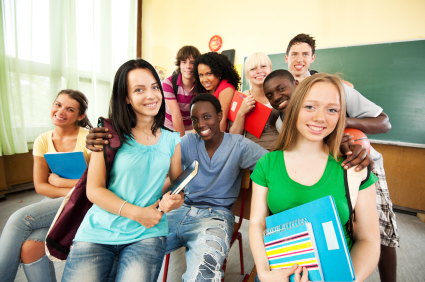 BETHEMAJORITY
85% of high school student have NOT misused prescription meds in the last year
88% of male athletes are NOT prescribed opioids
92% of female athletes are NOT prescribed opioids
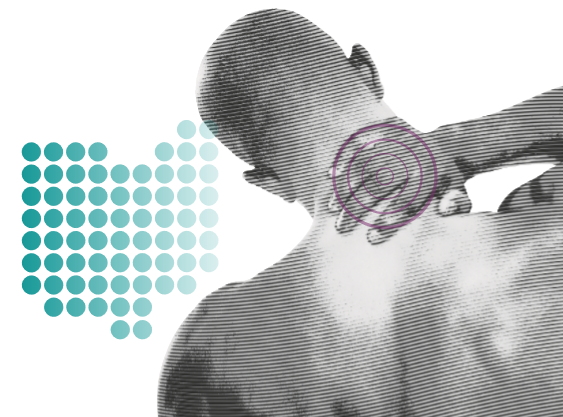 You got injured…  
Now what?
DON’T LET AN INJURY LEAD TO AN OPIOID ADDICTION
ACETOMINOPHEN

ANTI-INFLAMMATORIES

ICE, HEAT

PHYSIOTHERAPY

MASSAGE

ACCUPUNCTURE

NERVE STIMULATION

COMPRESSION

YOGA
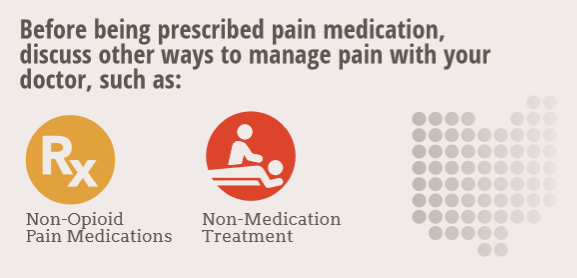 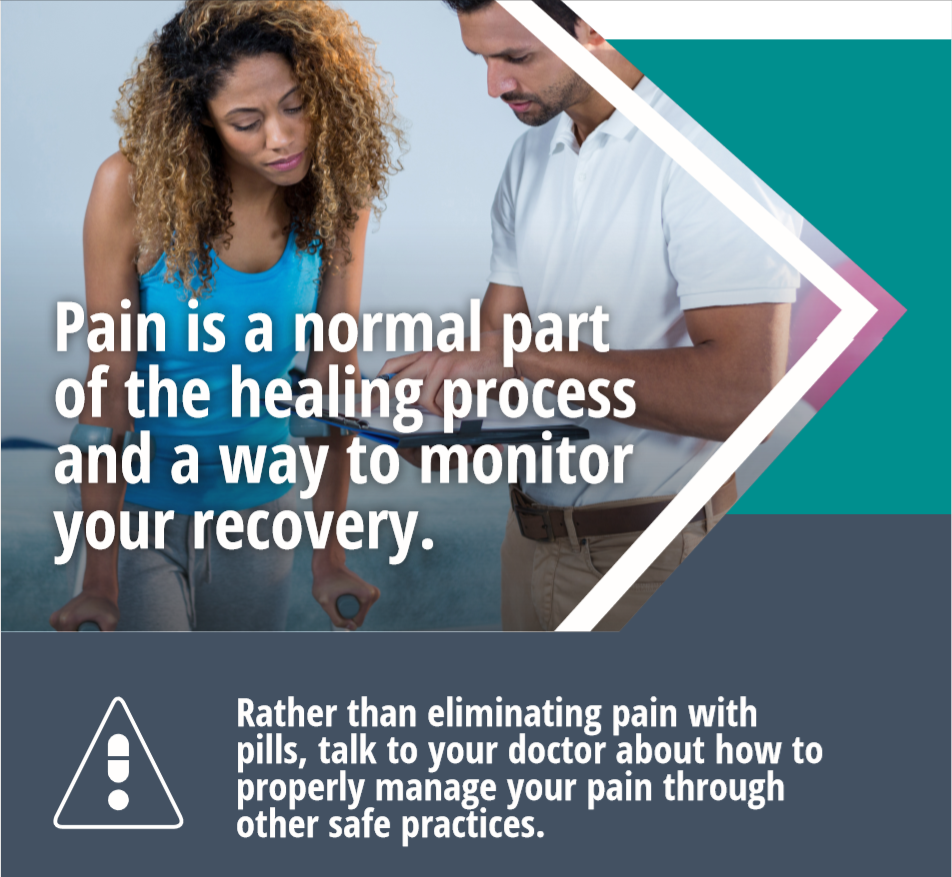 AN INJURED ATHLETE NEEDS TIME TO HEAL

DON’T MEDICATE TO PLAY THROUGH PAIN

BREAK THE CYCLE OF INJURY, PAIN,
 RE-INJURY
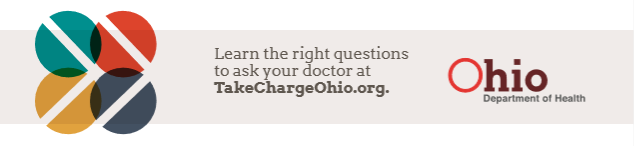 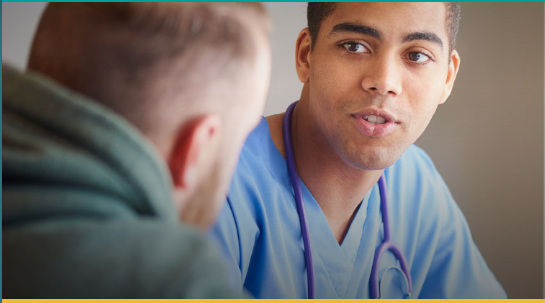 You are in charge of your own health
Know your options
Use alternatives
Ask your care provider questions before prescription
If an opioid is required, use it for the shortest time possible
Take time to heal but still stay involved with the team
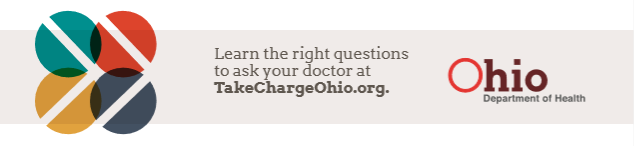 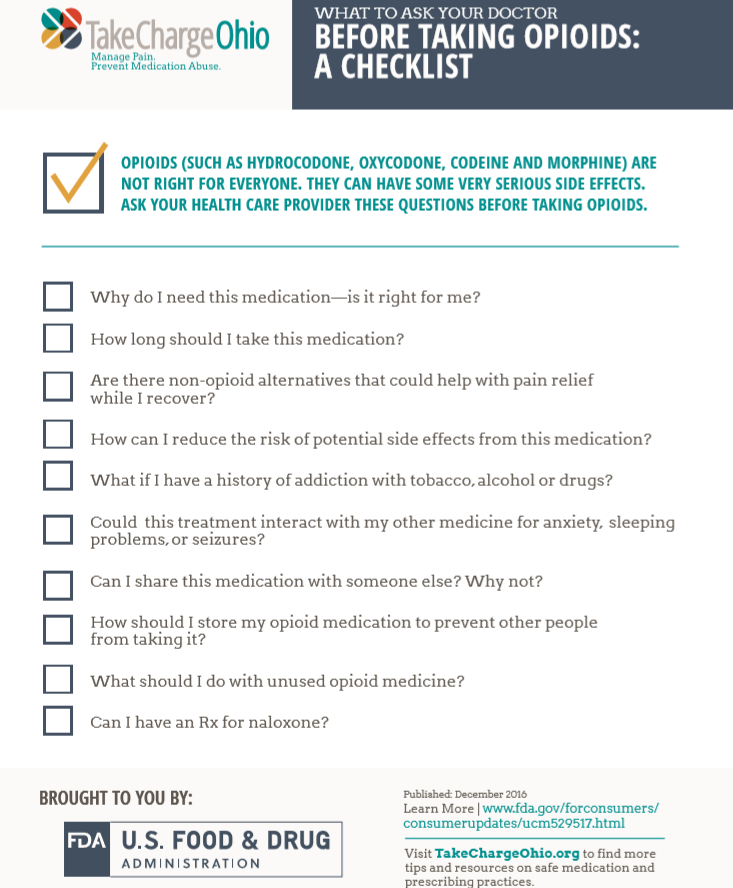 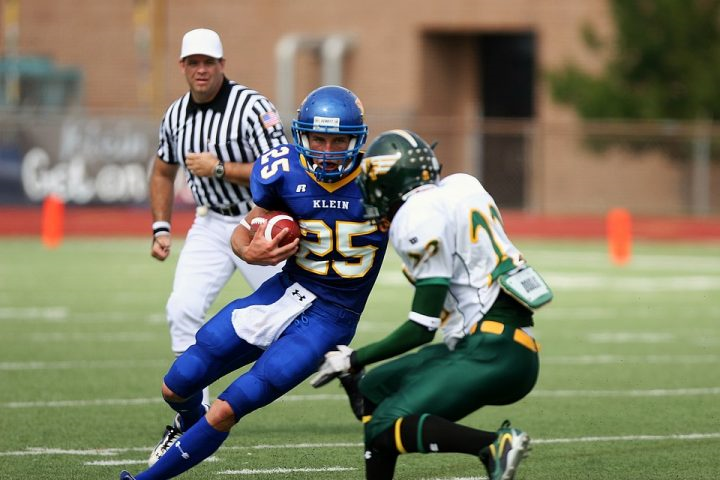 ASK QUESTIONS
BE ENGAGED
TAKE CHARGE
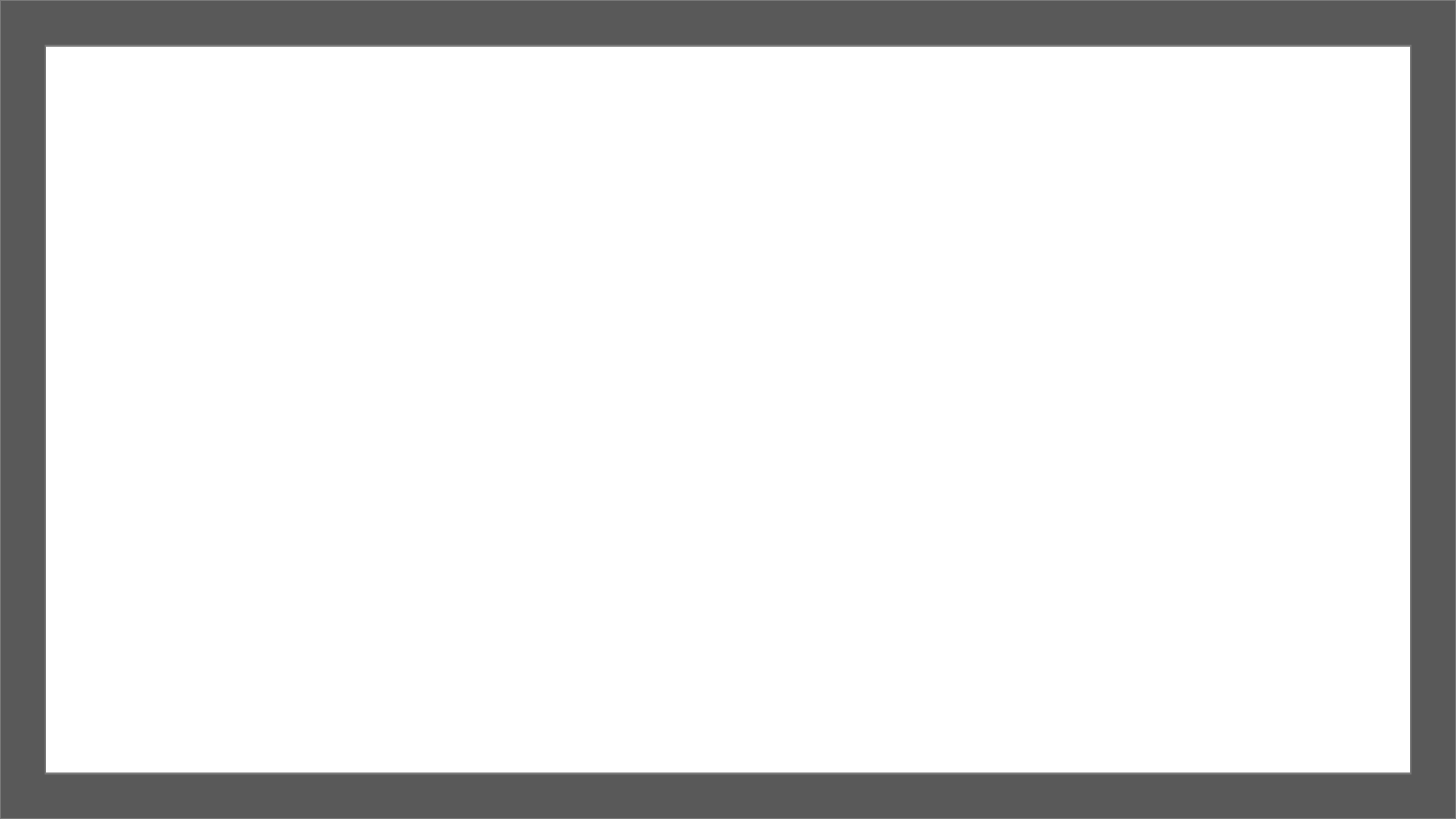 Safe Medication Practices
Only use prescription medications as directed by your healthcare professional
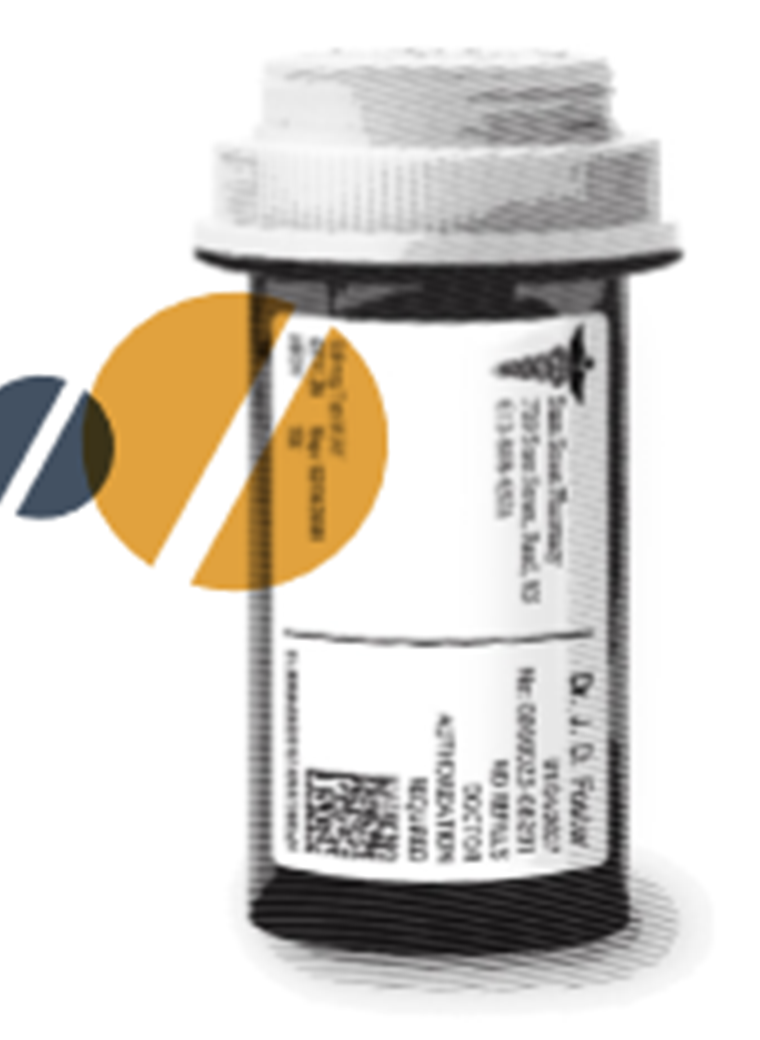 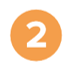 Do NOT share your meds, or take someone else's
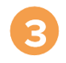 Keep your meds safe, and out of someone else’s hands
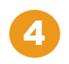 Model safe medication practices
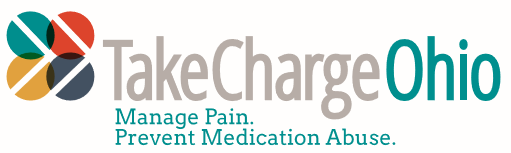 Safe Medication Disposal Options
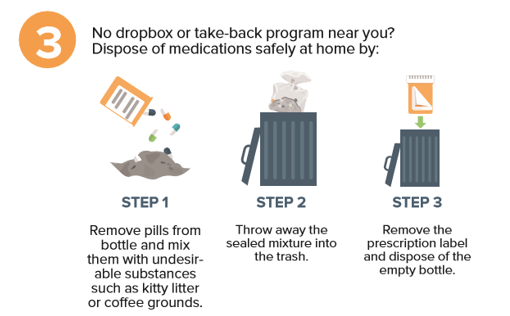 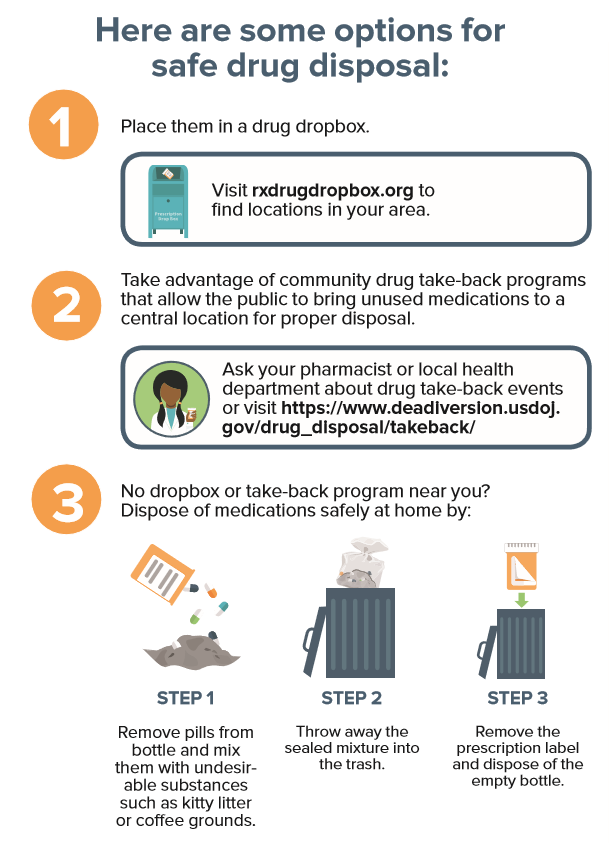 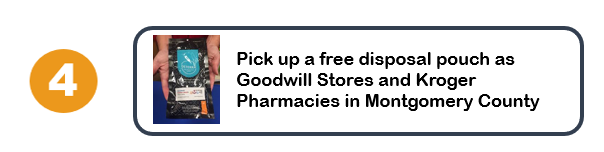 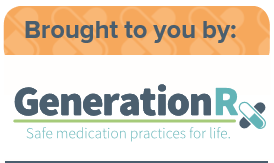 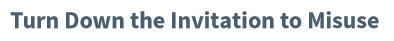 How to say‘NO’
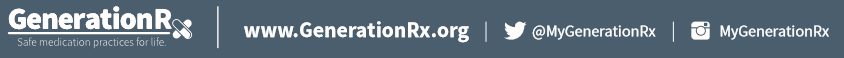 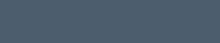 CHECK YOURSELF AND YOUR TEAM MATES
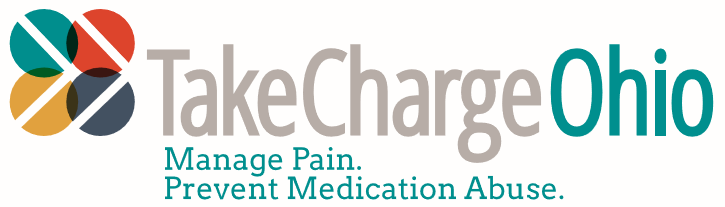 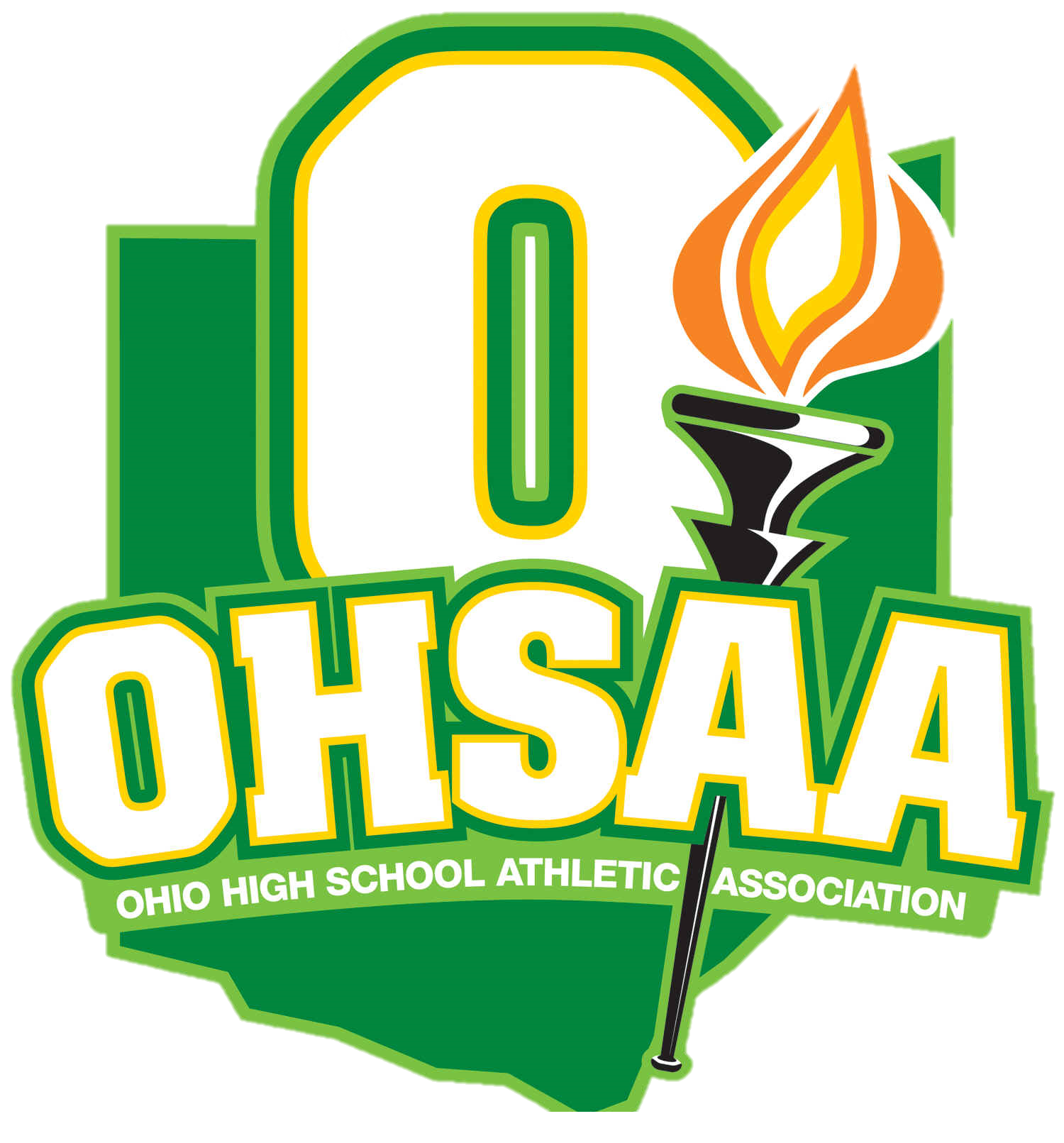 OHSAA Policy on Drugs, Medicine and Food Supplements
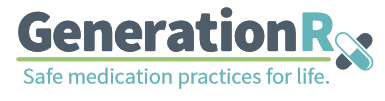 generationrx.org
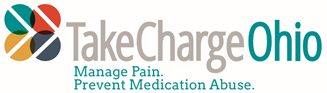 takechargeohio.org
RESOURCES
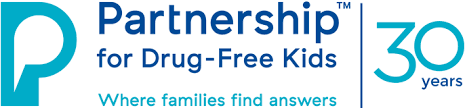 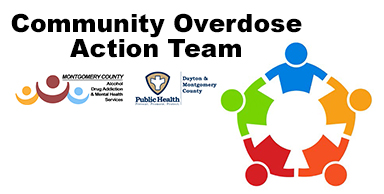 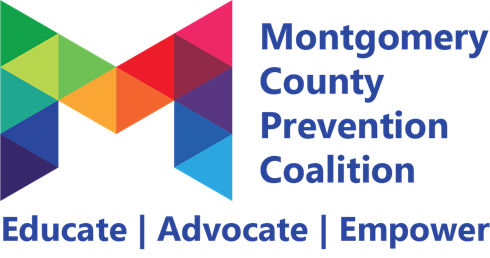 drugfree.org